معماری باروک
www.arturarch.com
مرکز تخصصی معماری ایران
سبك  باروك  (1600-1750)ميلادي
وجه تسميه باروك:برگرفته از واژه پرتغالي            “ باروكو” :   مرواريد تغيير شكل يافته
www.arturarch.com
مرکز تخصصی معماری ایران
فهرست مطالب
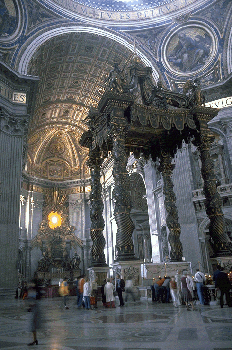 نام دوره
زمان تحول انديشه 
عوامل ظهور انديشه        
محل بروز انديشه
زمينه هاي توسعه انديشه
مقياس گسترش انديشه
موضوع  انديشه
تبلور فيزيكي انديشه
www.arturarch.com
مرکز تخصصی معماری ایران
نام دوره
باروك اوليه  (1590-0625)

باروك پيشرفته  (1625-1660)

باروك نهايي  (1660-1750)
www.arturarch.com
مرکز تخصصی معماری ایران
زمان تحول انديشه
سال  1590ميلادي :

پس از پايان دوران حكومت پاپ “ سيكستوس پنجم “

همزمان با كارهاي “ مايكل آنجلو”
www.arturarch.com
مرکز تخصصی معماری ایران
عوامل ظهور انديشه
عوامل ناپايدار و اغتشاشات سياسي در اواخر دوره پاپي سيكستوس پنجم :

  - ناآرامي كليساي كاتوليك به علت نهضت پروتستانها.
  - بي نظمي آلمان به علت دو نيم شدن .
  - سر بريده شدن ملكه انگلستان .
  - سر بريده شدن نيروي دريايي فيليپ دوم پادشاه اسپانيا.
  - رويگرداني انگلستان براي هميشه از مذهب كاتوليك .
  - جنگ مردم براي كسب استقلال و كسبه وبازرگانان براي آزادي.
www.arturarch.com
مرکز تخصصی معماری ایران
در پي عوامل ناپايدار:

قابل كنترل شدن پروتستانها.
كنار گذاشتن روشهاي خشونت آميز.
روي آوردن به تبليغات فريبنده .
همزيستي مصالحت آميز كاتوليكها و پروتستانها روح حاكم بر جامعه مي شود .
www.arturarch.com
مرکز تخصصی معماری ایران
محل بروز انديشه
رم :
       محل آغاز باروك اوليه  تحت حمايت پاپ .

           تحرك بخشيدن به فضاهاي شهري رم :
         - كليساها 
          - آب نماها
          - كاخها
www.arturarch.com
مرکز تخصصی معماری ایران
ايتاليا :
       محل بروز باروك پيشرفته .
              برنيني در مجسمه سازي .
                برميني در معماري .
                داگرتنا  در نقاشي .  

فرانسه :
     محل بروز قوي سبك (باروك نهايي) تحت حمايت لويي چهاردهم .
www.arturarch.com
مرکز تخصصی معماری ایران
زمينه هاي توسعه انديشه
معماري 

مجسمه سازي

نقاشي 

موسيقي
www.arturarch.com
مرکز تخصصی معماری ایران
معماري :
          - كاخهاي سلطنتي
          - كليساها و نمازخانه ها
          - بناهاي نظامي
          - ماكت در معماري
          - شهرسازي
          - طراحي منظر
www.arturarch.com
مرکز تخصصی معماری ایران
كاخهاي سلطنتي ( دوره حكومت مطلقه سياسي ):

           - از بناهاي با شكوه قرن هفده و هجده
           - به عنوان سكونتگاه ابرقدرتان
           - مركزي براي حكومت دولتمردان


  كاخ ورساي در فرانسه
 
 كاخ “ ريولي “ و “ كاسرتا “ در ايتاليا ( تحت تاثير كاخ ورساي)
 
 كاخ “ كرملين “ در روسيه ( تحت تاثير كاخ ورساي)
www.arturarch.com
مرکز تخصصی معماری ایران
كليساها  و نمازخانه ها :

سالهاي نخستين قرن هفده 
                تجديد دوباره نيروي پاپهاي كاتوليك در رم
    
 كليساهاي كاتوليك:
                       - در مقياس بزرگتر از كليساهاي ماقبل.
                       - تزيين فضاهاي داخلي توسط مجسمه ها.
                       نقاشي.
                       - نورپردازيهاي شگرف و پرشور.
                       - فرمهاي پوياي معماري .
          
             فراخواندن مردم به عكسالعملهاي فوري و احساسي.
             ايجاد حالتي از احترام و ترس در بيننده.
www.arturarch.com
مرکز تخصصی معماری ایران
معماري نظامى :

  قرن هفده دوره جنگهاي پيوسته در اروپا (بعد از چهار سال بدون جنگ)
                - قلعه ها 
             - مهمات جنگي 
             - بخش نظامي نيروى در يايي
            
                         نشانه قدرت ملت
                         امكان دفاعهاي سخت و قاطع
                         ساخت الگوهاي  

     مدلهاي فراوان و باقيمانده از قلعه هاي نظامي مدرك باارزشي از
     پيشرفتهاي شهرسازي زمان باروك است.
www.arturarch.com
مرکز تخصصی معماری ایران
ماكتهاي معمارى :
       - فراهم آوردن امكان مطالعه طرح به صورت سه بعدي
         - بيان فوري ماهيت پيشنهادي براي متقاضيان  
         - شركت در رقابتهاي معماري براي طرحهاي خواسته شده
        - راهنمايي و هدايت كاركنان حين ساختمان سازى  
 
  معمار روسي قرن هيجده  “ واسيلي ايوانويچ بازنو”: 
         “ براي درك بهتر از زيبايي و كيفيت كار آينده به ناچار بايد آنرا 
         در پرسپكتيو به تصوير كشاند و براي باوربهتر آن بايد ماكتي از
         آن تهيه كرد. در واقع ساخت ماكت در قالب انجام نيمي از كار 
         است.”
www.arturarch.com
مرکز تخصصی معماری ایران
مجسمه سازى :
         
      فلسفه مجسمه سازي:
  (شمايل نگارى)   در نشان دادن معجزات دين مسيح به كمال ميرسد.
  (اساطيرى)  جهت اعجاز انگاري نوعي اشتياق را بيان ميدارد.

     محل ظهور:
                    نماي قصرها
                    ديوار اتاقهاي پذيرايي
                    خيابان بنديهاي كه به پاركها و باغها منتهي
                    مي شوند
                    شكل دهي به وسط استخرها و اب نماها  
   


 شخصيتهاي معروف:
                   - گيان لرنتزو برنيني (1598-1680)
                   -پير پگت( فرانسوي)
                   -آنتوني كميسوكس ( فرانسوي )
آب نماي چهار چشمه
برنيني
www.arturarch.com
مرکز تخصصی معماری ایران
مجسمه حضرت داوودبرنيني  1623
بيان حركات و لحظاتدر مجسمه ها
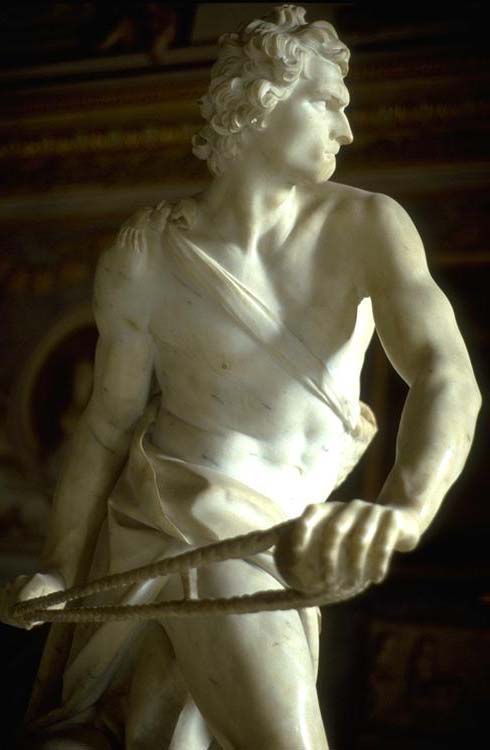 تيتان فرزند پاپتوسنيكلاس سپاستين ادم1737
www.arturarch.com
مرکز تخصصی معماری ایران
مرکز تخصصی معماری ایران
برنيني
جزئيات دلفين
اب نماي “ تريتون”
1624-43
www.arturarch.com
نقاشي :
طبيعت و منظره سازي
تاثيرات خيالي از فضاهاي عميق
گسترش فضاهاي داخلي ساختمان با نشان دادن رديفهاي طولاني از 
اتاقها يا ديدهايي كه از ميان دربها . پنجرهها  ويا آينه ها گسترده مي شوند.
- بكاربردن استادانه طيف رنگها براي ايجاد حسهاي زيبا كه از رنگهاي 
ارام “ نيكلاس پازين “ به سمت رنگهاي گرم و سوزان “ پيترو دا كرتنا”
و رنگهاي قوي “ پيتر پل رابينز گسترش پيدا كرد.
بكارگيري بازي سايه روشنها براي 
ايجاد ژرف نمايي و بعد.
 - نمود حركت و احساس
-به رخ كشيدن فخر و تجمل گرايي زايد
www.arturarch.com
مرکز تخصصی معماری ایران
- موسيقي
كمراتا: مجموعه اي از شاعران و موسيقيدانان كه عناصر درام يوناني را دوباره زنده مي كردند و شيوه اپرا را در اروپا گسترش ميدانند.
كلاديومنتوردي و گيواني گابريل : شخصيت هاي مهم در موسيقي
باروك اوليه بوده اند كه تاثيرات چند سرايي را معرفي كردند.

- پيدايش قطعه هاي موسيقي . كنسرت گروسو و پيشرفت گونه هاي محلي اپرا و كانتانا.
www.arturarch.com
مرکز تخصصی معماری ایران
مرکز تخصصی معماری ایران
مقياس گسترش انديشه
ايتاليا ( محل ظهور انديشه )
                    نمايانگر آرمان  سياسي-مذهبى
گنبد كليسا: تجسمي از تماميت كليسايي
                  تجسمي از سروري مسيحيت
                 در بز گيرنده جهان از لحاظ 
                                             آرماني
ميدان “ سان پيترو “ در رم
  طراحي برنيني
www.arturarch.com
- فرانسه 
            ( نمايانگر ارمان سياسى)    
   
   - “خيمه اورلئان “ اثر “ فرانسوا مانسرو”
    -  كليساي  “ سنت لويي “ ( نماينده كليساي باروك فرانسه )
   - “ موزه لوور” اثر “ لويي لوور”
    - “ كاخ ورساي”  ( نماينده واقعي باروك فرانسه )
www.arturarch.com
مرکز تخصصی معماری ایران
مرکز تخصصی معماری ایران
- انگلستان (1690-1730)
  نمايانگر آرمان شهري و اجتماعي
    
    -” ضيافت وايتهال “  اثر  “ اينگيو جونز” .( نخستين بار)
    
-” كاخ بلنهايم “ و “ كاخ هاوارد” اثر “ وان برو “ .
   
 -” كالج آ ل سول “ و “ ساختمان كلارندون” و “ كالج آكسفورد”   
      اثر “ نيكلاس هاكسمور” .
كاخ بلنهايم
كاخ هاوارد
كليساي “ سنت پل” اثر “ كريستفر ورن”
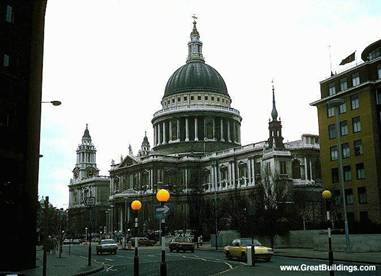 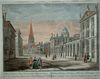 www.arturarch.com
كالج ملكه
مرکز تخصصی معماری ایران
پترزبورگ :
معماران:- ميخائيل زمتسو- ايوان كربو- پيتر يربكين
“كاخ زمستانياثر “بارتولومو رسترلي”
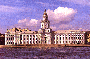 كاستكامراثر “ زمتسو و ...
كليساي جامع “سمنلي گانونتاثر “بارتولومو رسترلي”
www.arturarch.com
هلند : 
     - در پي نيازمنديهاي تجارت پيشگان و دانش آموخته ها
       - پيرو پروتستان
      - اضافه نمودن ويژگيهاي محلي به شيوه كلاسيك معماران ايتاليايي

        - “ساختمان شهرداري آمستردام”  اثر “ يان ون كميني”
هندوستان:
كليساى باروك در هند
www.arturarch.com
مرکز تخصصی معماری ایران
موضوع  انديشه
وحدت بين هنرها ( معمارى.نقاشى.مجسمه سازى )
                 
                 ايجاد تاثيرات بصرى شكوهمند:
                            
                                      تحرك در معماري
                                      سايه روشنها و نور پردازي در نقاشى
                                      نزديكى معمارى و مجسمه سازى
www.arturarch.com
مرکز تخصصی معماری ایران
وحدت شگفت انگيز روشهاى فكر و احساس (علم و هنر)
                 
                
            - بيان بينهايت بوسيله ابزار مادى :
                           پرسپكتيو (نقاشى و معمارى)
                                                            بى انتهايى در كليساهاى كوچك رم
                                                            بى انتهايى در جو در نقاشىهاى هلندى
                                                            بى انتهايى در طبيعت( منظره و جاده) فرانسه


                             پايه اي براى محاسبات علمى (رياضى)

             


             - ظهور شخصيتهاي علمي همچون :
                                
                        پاسكال( بسط تئوري احتمالات ): سكوت جاويدان اين فضاى بيكران مرا مى     ترساند .
                        نيوتن ( در قوانين نيايي جاذبه زمين )
                        لايب نيتز ( كشف رابطه درونى بين منادها و كل جهان )
www.arturarch.com
مرکز تخصصی معماری ایران
ويژگيهاى معمارى باروك
عدم توجه به سبك گذشته (داشتن اختيار تام توسط معمار)
سطوح انحنادار و زاويه دار(پرهيز از خطوط مستقيم )
استفاده از تقارن در راه اجلال همراه با ترويج بي قاعدگى و ازادي
تاثيرات ژرف نما
شكلهاي كشف شده
تزئينات زياد و چشم فريبى
هنر جنبش
www.arturarch.com
مرکز تخصصی معماری ایران
گشاده دستى در اختصاص دادن فضاهاى باز و مجموعه هاى برون شهرى ( براى آرايش تصوير قصرها)
  
   باغها
   سطوح سبز آرايش شده
   حجمهايى كه از بهم پيوستن شاخ و برگ درختان بوجود مى آيند
   استفاده از بيشترين داده هاي گياه شناختى در راستاى اثرگذارى بهتر و دلنشينتر باغها
   حضور علم گياه شناختى به همراه اصل پرسپكتيوهاى زيبا
www.arturarch.com
مرکز تخصصی معماری ایران
پرسپكتيو نامحدود ( در مقابل پرسپكتيومحدود دوره رنسانس)

باززنده سازى محورهاى اصلى شهر
طراحى مدبرانه فضاهاي مركزى شهر
     ميدانهاي نوساز در قلب محله هاى مسكونى بسيار كهن
     ميدانهاى در ارتباط با هم
www.arturarch.com
مرکز تخصصی معماری ایران
تبلور فيزيكي انديشه
معماري          
فرانچسكو برميني 
گارينو گاريني
بالتازار نويمان
طراحي منظر        
لويي چهاردهم:پادشاه 
فضاي آزاد (قرن هفدهم)
لويي لوو
اندره لنوتره
شهرسازي
لويي پانزدهم:پادشاه ميادين (قرن هيجدهم)
لرنتزو برنيني
ژول هاردوئن مانسار
جوزپه والاديه
مرکز تخصصی معماری ایران
www.arturarch.com
معمارى
فرانچسكو برمينى (1667- 1599)


كليساي “ كارلو آله كواتروفنتانه”


حركت در معماري
(ديوار موجي شكل)

ادغام معماري و مجسمه سازي
(خاصيت شكل پذيري)
www.arturarch.com
مرکز تخصصی معماری ایران
گوشه هاي منحني وار حياط
بخش داخلي كليسا
www.arturarch.com
مرکز تخصصی معماری ایران
سقف گنبد
تنها منبع نوراني كليسا
www.arturarch.com
مرکز تخصصی معماری ایران
فرانچسكو برميني (1667- 1599
- “كليساي سانت ايوو”(1642-1650)
- تركيب هندسه با  تخيل و ابتكار
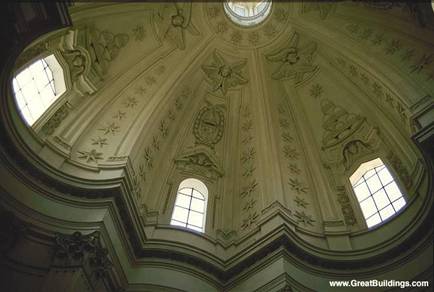 ستاره شش پر:هسته نامريي كليسا
www.arturarch.com
مرکز تخصصی معماری ایران
تحرك در قسمت داخلي
(بريدگيها) وخارجي بنا
(پنجره فانوس مانند)
www.arturarch.com
مرکز تخصصی معماری ایران
-گارينو گاريني(1624-1683)

    - كليساي”سان لرنتزو”
    تورين (1668-87)

بيان بينهايت و تصور فضاي نامحدود در سقف  بوسيله ابزار معماري:
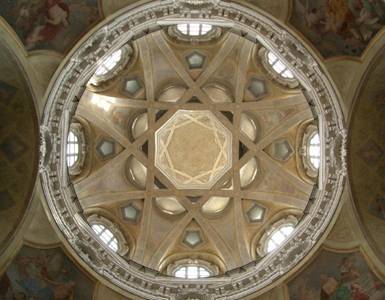 - نور منتشره از هشت پر سقف 

   - حس تعليق سقف در فضا  از ستاره هشت پر سقف (تقاطع هلاليهاي سقف)
www.arturarch.com
مرکز تخصصی معماری ایران
- لحظه طلوع بينش براي شروع  فن در معماري
جنبه عملكردي تزيينات  هلاليهاي متقاطع حمل كننده بار سقف هستند.
www.arturarch.com
مرکز تخصصی معماری ایران
نمودى از ديوار موجى شكل در قرن بيستم
تاتلينبرج يادگار در مسكو 1920
www.arturarch.com
مرکز تخصصی معماری ایران
طراحي منظر
قدرت مطلقه غير مذهبي لويي چهاردهم
-  عدم علاقه پادشاه به شهرهاي بزرگ           
              
                              - چيرگي بر طبيعت
                              - ساخت قصرهاي سلطنتي در خارج از شهر
                              - نظم فضاي خارجي 

قصر “و- لو- ويكنت “ (1661-65)   اثر    “ لويي لوو”  
قصر “ورساي “ (1661-1708)   اثر         “ لويي لوو “  
                                                      “ ژول هاردوين مانسار”
                                                     “ اندره لنوتر”
www.arturarch.com
مرکز تخصصی معماری ایران
- قصر ورساي ( قصر. باغ . بولوار )
مقيد نبودن به محدوديتهاي شهري.

رابطه نزديك با طبيعت و تفوق بر طبيعت.

ايفاي سه نقش اصلي ( مقر پادشاه. سكونت شاهزادگان.وزارتخانه هاي فرانسه)
www.arturarch.com
مرکز تخصصی معماری ایران
نحوه جديد زندگي ( ارتباط نزديك عوامل با طبيعت )
- قصر - استخرهاي تزييني  - باغها- چمن كاري طويل (فرش زمردين )- گراند كانال( بولوار)
www.arturarch.com
مرکز تخصصی معماری ایران
-  حجم جديد ساختمان          - پنجره هاي فراوان         - خطوط مستقيم         - بامهاي مسطح         -سادگي نما       جوابي معماري به خواستي اجتماعي
www.arturarch.com
مرکز تخصصی معماری ایران
- بيشه ها و درختها معادل 4/1 مساحت پاريس - بيشه هاي دايرهاي با راههاي شعاعي
منظره هاي با دورنمايي  بي پايان در ماوراء گراند كانال
www.arturarch.com
مرکز تخصصی معماری ایران
استخرهاي تزيين يافته
www.arturarch.com
مرکز تخصصی معماری ایران
ديد از سمت غرب به نماي  جلوي قصر
فضاي داخلي قصر
www.arturarch.com
مرکز تخصصی معماری ایران
شهرسازي
تك ميدانها
ميدانها در ارتباط با يكديگر (از ويژگيهاي اواسط قرن هجدهم )
پيدايش جاده
                        
                        وحدت معماري و طبيعت
                        پيدايش مجموعه اي واحد
www.arturarch.com
مرکز تخصصی معماری ایران
تك ميدانها

ميدان “ ابليكا “. 
سنت پيتر. رم .(برنينى)
نخستين فضاى آزاد بزرگ داخل شهر (بر خلاف ميدانهاى محصور رنسانس) 
وحدت اجزا (تركيب سه عامل معمارى)
دقت ساختمانى ميدان(پله هاي طويل جهت نشستن براى جشنهاي مذهبى)
www.arturarch.com
مرکز تخصصی معماری ایران
ميدان “ پلاس دوژ”.پاريس.1612

(نخستين ميدان بزرگ پاريس و به شيوه رنسانس)
ميدان “ پيروزى”. پاريس. لوئي چهاردهم 

( نخستين  ميدان پاريس كه در آن چندين خيابان باهم مرتبطند)
www.arturarch.com
مرکز تخصصی معماری ایران
ميدان “ وان دوم” . پاريس . (اوايل قرن هيجده)
ژول هاردوئن مانسار
(نخستين ميدان عمومى بزرگ در پاريس )
www.arturarch.com
مرکز تخصصی معماری ایران
پيدايش جاده ( به مفهوم امروزين)

    - جاده متصل كننده قصر” ورساي” به قصر” لوور” در كنار مناظر سبز و خرم ( شانزليزه)

                      بر اسا س همان نقشه لوئي جچهاردهم
                      تنها جاده پاريس كه راه به خارج مى برد

ميدانها در ارتباط با هم
   - “ كارلسروهه “ . آلمان . 1715
    - “ سه ميدان شهر نانسى” . فرانسه . (1752-55)
www.arturarch.com
مرکز تخصصی معماری ایران
منابع
- زارعى. محمد ابراهيم . 1379.” آشنايى با معمارى جهان”. همدان.
فن آوران
- فلامكى . محمد منصور.1371.”شكل گيرى معمارى در تجارب ايران و 
غرب”. تهران . نشر فضا
- گيديون . زيگفريد.1374. “ فضا.زمان.معمارى “. ترجمه منوچهرمزينى
انتشارات علمى و فرهنگى
- پيرنيا محمد كريم. 1380.” سبك شناسى معمارى ايرانى “. نشرپژوهنده و معمار
- نيلوفرى پرويز. 1363 .”باغهاى ايرانى .پرديس ها و باغهاى بزرگ و 
زيباى  ايران زمين”. نشر دانشگاهى
- بهبانى هما. 1372.73.” سير تغيير مفهوم پاركهاى شهرى از قرن پانزده
به امروز در غرب”. فصلنامه علمى فضاى سبز
www.arturarch.com
مرکز تخصصی معماری ایران
-بالتازار نويمان (1687-1753)
- كليساي چهارده مقدس (1743-1772)- مثالي از تاثير معماري غير مذهبي بر كليسا
وحدت و توازن عالي بين هنرها(معماري و مجسمه سازي و نقاشي)
www.arturarch.com
مرکز تخصصی معماری ایران
-تحرك در فضاي داخلي و اتصال همه اجزا به يكديگر.
-پلكانهاي ظريف كاري شده به سبك ايتاليايي همچون جواهري در فضا معلق هستند.
مرکز تخصصی معماری ایران
www.arturarch.com
- اتصال سه بعدي اجزاء داخلي(پيشرفت علم حساب انتگرالي)
- ساخت چهار طاقي (به اشكال مختلف) بجاي گنبد در محل تقاطع بيضي و دواير متقاطع  پلان.
www.arturarch.com
مرکز تخصصی معماری ایران
- پنجره هاي بزرگ (معمول سبك  كشورهاي شمالي اروپا)- روشني خيره كننده  فضاهاي داخلي
www.arturarch.com
مرکز تخصصی معماری ایران